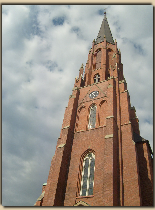 Parafia NSPJ
Mysłowice
Katecheza dla dorosłych
Eucharystia

Część 7.
Ks. Leszek Szewczyk
Szanowni Państwo,


W Kościele w Polsce realizowany jest trzyletni (2019–2022) program duszpasterski pod hasłem Eucharystia daje życie. Tegoroczne hasło brzmi: Zgromadzeni na świętej wieczerzy. 
W ramach realizacji programu przewidziano pogłębienie wiedzy teologiczno-katechizmowej o Eucharystii u wiernych.

A zatem kolejna katecheza poświęcona Eucharystii.

Mam nadzieję, że to ostatnia katecheza w trybie zdalnym. 
Już dzisiaj zapraszam na nasze spotkania w nowym roku akademickim

Ks. Leszek
Ks. Leszek Szewczyk                                                                                                                                      Katecheza dla dorosłych
Parafia NSPJ Mysłowice                                                                                                                                   Katecheza dla dorosłych
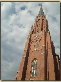 Kiedy kapłan podczas Mszy Świętej powtarza słowa Pana Jezusa z ostatniej wieczerzy, mocą Ducha Świętego dokonuje się prawdziwy cud – chleb zostaje przemieniony w Ciało, a wino w Krew Chrystusa. Eucharystia nie jest więc „czymś”, ale „żywą osobą”. Eucharystia nie jest symbolem ani żadną metaforą Jezusa Chrystusa, ale realną i niepodważalną obecnością Syna Bożego w chlebie i winie na Ołtarzu Pańskim.
 
	Warto zadać sobie pytanie: Jaki szacunek i wiarę wyrażam wobec Pana Jezusa obecnego w Eucharystii?

	Na to pytanie odpowiedziało wielu świętych i błogosławionych. 

	Niech ich myśli będą dla każdego z nas okazją do refleksji nad miejscem Eucharystii w naszym życiu.
Ks. Leszek Szewczyk
Parafia NSPJ Mysłowice                                                                                                                                   Katecheza dla dorosłych
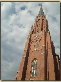 św. Augustyn
Kiedy spożywamy Eucharystię, dzieje się coś odwrotnego niż zwykle. Jedząc inny chleb przyswajasz go i po części za każdym razem chleb zmienia się w ciebie. Natomiast ten drugi Chleb jest silniejszy niż ty. Nie będziesz więc w stanie prze­mienić go, za to on przemieni ciebie: za każdym razem będziesz w części tym, czym jest ten Chleb.

Eucharystia jest naszym chlebem codziennym. Zaletą tego Bożego pokarmu jest siła jedności. Jednoczy nas z Ciałem Zbawiciela i czyni nas Jego członkami, abyśmy mogli stać się tym, co przyjmujemy

Niezwykły to stół, przy którym sam gospodarz staje się pokarmem. Nikt siebie nie daje za pokarm; czyni tak jedynie Chrystus Pan. Zrozumieli męczennicy, co spożywali i pili, skoro odpłacili tym samym

Wszystkie kroki człowieka, który idzie, aby wysłuchać Mszy, są ponumerowane przez Anioła i każdemu będzie przyznana najwyższa nagroda w tym i wiecznym życiu.
Ks. Leszek Szewczyk
Parafia NSPJ Mysłowice                                                                                                                                   Katecheza dla dorosłych
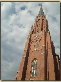 św. Jan Maria Vianney

Nie jesteś godzien przyjmować Eucharystii, ale jest ci niezbędna! 
 
Wielkim nieszczęściem jest zaniedbywanie tego Bożego posiłku na pustyni życia. To tak, jakby ktoś umierał z gło­du obok suto zastawionego stołu. 

Nie mówcie mi, że jesteście grzesznikami, że jesteście nędzni i że dlatego nie przystępujecie do Komunii Świętej… To tak jakbyście mówili, ze jesteście zbyt chorzy i dlatego nie chcecie ani lekarzy, ani lekarstw. 

Gdybyśmy znali wartość Ofiary Mszy świętej, z jak wielkim zapałem byśmy jej słuchali.
Ks. Leszek Szewczyk
Parafia NSPJ Mysłowice                                                                                                                                   Katecheza dla dorosłych
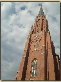 św. Karol Boromeusz
Jezus zstąpił z nieba, bo pragnął naszego dobra; z miłości do nas pozwolił się ubiczować; pościł, zniósł pokusy, znie­wagi i śmierć; podczas Ostatniej Wieczerzy okazał swoją cudowną miłość, ustanawiając Najświętszy Sakrament swojego Ciała. 

Przyjmujcie zawsze jak najczęściej Ciało Chrystusa i Jego Krew, a przezwyciężycie wszelkie trudności w drodze; dojdziecie w końcu na górę Boga, do owego niebieskiego Jeruzalem, gdzie będziecie oglądać twarzą w twarz Tego, którego teraz domyślacie się pod postacią chleba i wina.
Ks. Leszek Szewczyk
Parafia NSPJ Mysłowice                                                                                                                                   Katecheza dla dorosłych
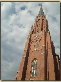 św. Tomasz z Akwinu

Rzeczywista obecność Ciała i Krwi Chrystusa w Eucharystii nie da się rozpoznać zmysłami ani rozumem, a tylko wiarą. 

Ten sam skutek, jaki męka Chrystusa wywołała w świecie, Eucharystia wywołuje w każdym człowieku. 

Ponad Eucharystię żaden inny sakrament nie jest bardziej zbawienny; on usuwa grzechy, pomnaża cnoty, duszę nasyca obfitością duchowych darów.
Ks. Leszek Szewczyk
Parafia NSPJ Mysłowice                                                                                                                                   Katecheza dla dorosłych
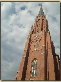 św. Josemaria Escriva

Bóg jest tam: Król królów, Pan panów. Ukrył się w chlebie. Uniżył się aż do tego stopnia z miłości do ciebie. 

Cały wszechświat nic nie znaczy w porównaniu z tym Bogiem, moim Bogiem! (…) W grocie, w której zechciał się narodzić, (…) w szaleństwie miłości świętej Eucharystii.
Ks. Leszek Szewczyk
Parafia NSPJ Mysłowice                                                                                                                                   Katecheza dla dorosłych
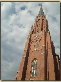 św. Matka Teresa z Kalkuty


Jezus stał się chlebem życia, żeby nasycić moje pragnienie Jego Osoby, i cierpiał głód, żebym ja mogła zaspokoić Jego miłość do mnie. 

Tabernakulum zapewnia, że Jezus rozbił namiot pośród nas.
Ks. Leszek Szewczyk
Parafia NSPJ Mysłowice                                                                                                                                   Katecheza dla dorosłych
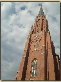 św. Ojciec Pio (1)

Do nas należy obrona czci Tego najłagodniejszego Baranka w Eucharystii.
 
Pan Bóg w Eucharystii składa nam pocałunki miłości. Zatem przyjmujmy z wielką wiarą i miłością Komunię Świętą. 
 
Póki nie jesteśmy pewni, że nasze sumienie jest obciążone ciężką winą nie należy zaprzestawać przyjmowania Komunii świętej. 

Jak mogę nosić w mym małym sercu Nieskończonego? Jak mogę zamykać Boga w małej celi mej duszy? Moja dusza napełnia się w bólu i miłości. Napełnia mnie trwoga, że nie zdołam zatrzymać Go w wąskiej przestrzeni mego serca

Niegodni Jezusa jesteśmy wszyscy, ale to On nas zaprasza. On tego chce. Upokorzmy się przed Nim!
Ks. Leszek Szewczyk
Parafia NSPJ Mysłowice                                                                                                                                   Katecheza dla dorosłych
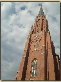 św. Ojciec Pio (2)

Przed Jezusem obecnym w Najświętszym Sakramencie wzbudzaj święte uczucia, rozmawiaj z Nim, módl się i trwaj w Objęciach Umiłowanego. 
W tych tak smutnych czasach śmierci wiary, triumfującej bezbożności, najbezpieczniejszym środkiem uchronienia się przed chorobą zakaźną, która nas otacza, jest wzmacnianie się pokarmem eucharystycznym. Rzeczą oczywistą jest, że nie może się nim wzmocnić ten, kto miesiącami nie karmi się ciałem nieskalanego Baranka Bożego.

Ulatuj duchem do tabernakulum, kiedy fizycznie nie możesz się tam udać i daj upust żarliwym pragnieniom: mów, błagaj i obejmuj ramionami Ukochanego dusz ludzkich.
Uczestnicząc we Mszy świętej odnawiaj twoją wiarę i rozważaj, czym jest ta Żertwa Ofiarna, która ofiaruje się za ciebie Bożej sprawiedliwości, aby ją uśmierzyć i przebłagać.
Ks. Leszek Szewczyk
Parafia NSPJ Mysłowice                                                                                                                                   Katecheza dla dorosłych
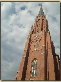 św. Jan Bosko

Używajcie dwóch duchowych skrzydeł, to jest, pobożności maryjnej i pobożności eucharystycznej. Na tych dwóch skrzydłach szybko podniesiecie się do nieba. 

Każdy potrzebuje Komunii: dobrzy, aby pozostali dobrymi, i źli, aby stali się dobrymi.  
Komunia nie jest dla świętych, a dla tych, którzy chcą stać się święci. Leki podaje się chorym, jak słabym daje się jeść. 
Częsta Komunia jest wielką kolumną, na której wspiera się biegun świata. Pobożność maryjna jest drugą kolumną, na której wspiera się drugi biegun.
Ks. Leszek Szewczyk
Parafia NSPJ Mysłowice                                                                                                                                   Katecheza dla dorosłych
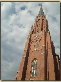 św. Teresa z Lisieux

Jezus zstępuje co dzień z nieba nie po to, żeby pozostawać w złotej puszce, ale po to, by znaleźć inne niebo, nieskoń­czenie bardziej Mu drogie od tamtego: niebo naszej duszy uczynionej na Jego obraz. 

Gdyby ludzie znali wartość Eucharystii, służby porządkowe musiałyby kierować ruchem u wejścia do kościołów.
Ks. Leszek Szewczyk
Parafia NSPJ Mysłowice                                                                                                                                   Katecheza dla dorosłych
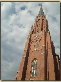 św. Edyta Stein
Pan przebywa w tabernakulum nie dla siebie, ale dla nas, ponieważ lubi być blisko synów ludzkich i w dodatku wie, że potrzebujemy Jego obecności. 

Tego, kto przyjmuje Zbawiciela w Komunii świętej, coraz bardziej będzie pociągało na co dzień życie Boże; będzie wzrastał w Mistycznym Ciele Chrystusa, a jego serce ukształtuje się na wzór serca Bożego. 

Kiedy zaś Pan przyjdzie do mnie w Komunii Świętej, wolno mi Go spytać: „Czego pragniesz Panie, ode mnie?”. Potem zabiorę się do tego, co po cichej rozmowie z Nim ujrzę jako najbliższy obowiązek.
Ks. Leszek Szewczyk
Parafia NSPJ Mysłowice                                                                                                                                   Katecheza dla dorosłych
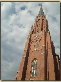 św. Ambroży

W Eucharystii jest Chrystus, bo ten sakrament jest Ciałem Chrystusa. Nie jest to pokarm dla ciała, ale dla duszy. Ciało Boga jest ciałem duchowym. Ciało Chrystusa jest Ciałem Ducha Bożego, ponieważ Chrystus jest Duchem. 

To, co uobecniamy w sakramencie jest Ciałem zrodzonym z Dziewicy Maryi. Ciało Chrystusa w sakramencie jest rzeczywiście tym samym Ciałem, które zostało ukrzyżowane i pogrzebane. Sakrament ten jest więc sakramentem Jego Ciała. (św. Ambroży
Ks. Leszek Szewczyk
Parafia NSPJ Mysłowice                                                                                                                                   Katecheza dla dorosłych
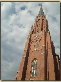 św. Albert Wielki


Ofiara ołtarza jest sprawowana ku czci świętych, którzy radują się w raju, dla dobra tych, którzy jeszcze żyją na tym świecie oraz dla wyzwolenia dusz wybranych w czyśćcu cierpiących. 

Aby przygotować dla naszych dusz sakrament tak wielkiej miłości potrzeba było niezmierzonej mocy Boga Ojca, najwyższej mądrości Syna i słodkiej dobroci Ducha Świętego.
Ks. Leszek Szewczyk
Parafia NSPJ Mysłowice                                                                                                                                   Katecheza dla dorosłych
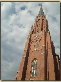 św. Rafał Kalinowski
Nie sama częstotliwość w przystępowaniu do Stołu Pańskiego pożytek dla duszy przynosi, lecz i odpowiednie przy­gotowanie się do tego, a nadto i praktyczne pożytkowanie z tego Pokarmu Niebieskiego, przez nabywanie cnót i uni­kanie tych ułomności, które w zwyczaj się wkradają. 
św. Faustyna Kowalska
O Hostio biała. Ty zachowujesz białości mej duszy, lękam się dnia, w którym bym Ciebie opuściła. 
św. Maksymilian Maria Kolbe
Komunia święta duchowa czasem takie same łaski daje jak sakramentalna.
Ks. Leszek Szewczyk
Parafia NSPJ Mysłowice                                                                                                                                   Katecheza dla dorosłych
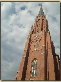 św. Franciszek Salezy
Jedna dobrze przeżyta Komunia Święta zdolna jest zmienić nas w świętych i doskonałych. 

św. Pius X
Daleko od tabernakulum każde dzieło opiera się na piasku, każdy najpiękniejszy entuzjazm miłosierdzia wysycha i gaśnie. 

św. Piotr Chryzolog
Chrystus sam jest codziennym chlebem, który zasiany w Dziewicy, wyrosły w ciele, ukształtowany w męce, wypieczony w piecu grobu, przechowywany w Kościele, przynoszony na ołtarze, codziennie udziela wiernym owego niebieskiego pokarmu.
Ks. Leszek Szewczyk
Parafia NSPJ Mysłowice                                                                                                                                   Katecheza dla dorosłych
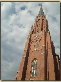 św. Jan Damasceński 
Ty mnie żywiłeś, o Panie, mlekiem Twojej Boskiej nauki, czyli mlekiem słów Twoich. Ty mnie podtrzymywałeś umacniającym pokarmem Ciała Jezusa Chrystusa, Twojego Jednorodzonego i Najświętszego Syna, i dałeś mi pić z kielicha Jego krwi życiodajnej, którą przelał za zbawienie całego świata. 
 
św. Alfons Maria Liguori
Wiem, że na tym ołtarzu kochasz mnie tą samą miłością, jaką mnie kochałeś, kiedy swoje Boskie życie trawiłeś wśród tylu goryczy Krzyża! 


 św. Ignacy Antiocheński
Jeżeli ktoś znajduje się z dala od ołtarza, pozbawia się Bożego chleba.
Ks. Leszek Szewczyk
Parafia NSPJ Mysłowice                                                                                                                                   Katecheza dla dorosłych
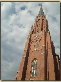 św. Justyn
 31. Tylko ten może brać udział w Eucharystii, kto wierzy, że prawdą jest, czego uczymy, kto także został zanurzony w wodzie odradzającej i przynoszącej odpuszczenie grzechów, i żyje tak, jak nauczał Chrystus.
 

św. Cyprian
Lękać się trzeba i modlić, abyśmy na skutek powstrzymywania się od Eucharystii nie odłączyli się od Ciała Chrystusa i nie oddalili się od zbawienia. Przed czym ostrzega sam Chrystus. 
 
 św. Ireneusz
Podobnie jak chleb ziemski dzięki wezwaniu Boga nie jest już zwykłym chlebem, ale Eucharystią, a składa się z dwóch elementów, ziemskiego i niebieskiego, tak też i my przyjmując Eucharystię, wyzbywamy się zniszczalności, a otrzymujemy nadzieję zmartwychwstania.
Ks. Leszek Szewczyk
Parafia NSPJ Mysłowice                                                                                                                                   Katecheza dla dorosłych
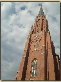 św. Alfons Ligurii
Ktoś powie, że nie przyjmuje Komunii świętej ponieważ jestem oziębły w miłości. A dlaczego chcesz oddalić się od ognia, skoro jesteś oziębły. Im bardziej ktoś jest chory, tym bardziej potrzebuje lekarza. 


św. Maria Magdalena de Pazzi
Nikt nie może skutecznie głosić Słowa Bożego, jeżeli nie ugnie kolana po Mszy świętej.  Nikt nie zdobędzie pokory, jeżeli nie utkwi wzroku w Tobie, Słowo na Krzyżu.
Ks. Leszek Szewczyk
Parafia NSPJ Mysłowice                                                                                                                                   Katecheza dla dorosłych
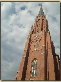 W prezentacji wykorzystano materiały ze stron internetowych:

https://m.pch24.pl/kazdy-potrzebuje-komunii-swietej-50-cytatow-na-temat-eucharystii/

https://krolowa.pl/swieci-i-blogoslawieni-o-eucharystii/


Dziękuję za uwagę
Ks. Leszek Szewczyk